Новогодний шар в технике артишок
Мастер-класс
Что такое артишок?
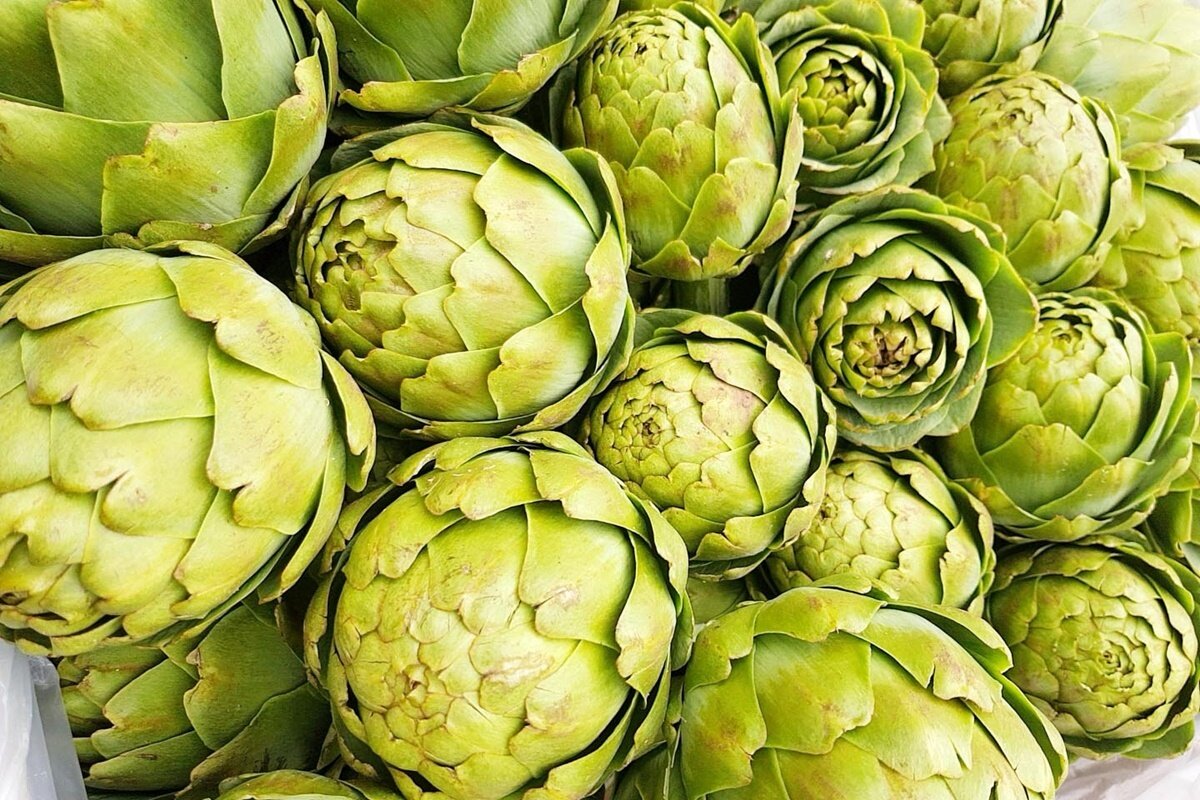 Артишок  - многолетняя садово-огородная  овощная 		          культура.
Что такое техника артишок?
Это разновидность пэчворка
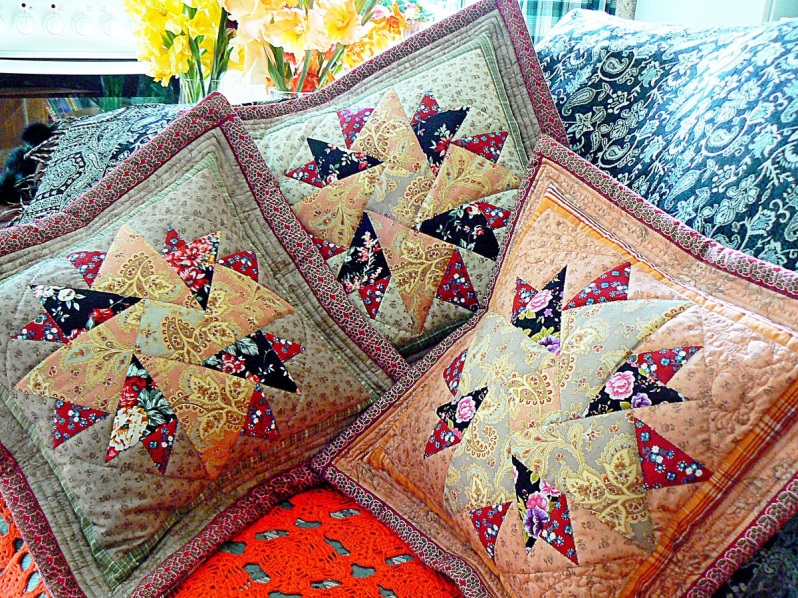 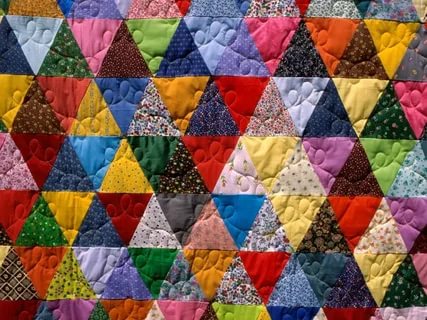 Пэчворк - это техника шитья, с помощью которой 	          создаются вещи из разных  кусочков   и 	          материалов.
Что такое техника артишок?
Это лоскутное оригами
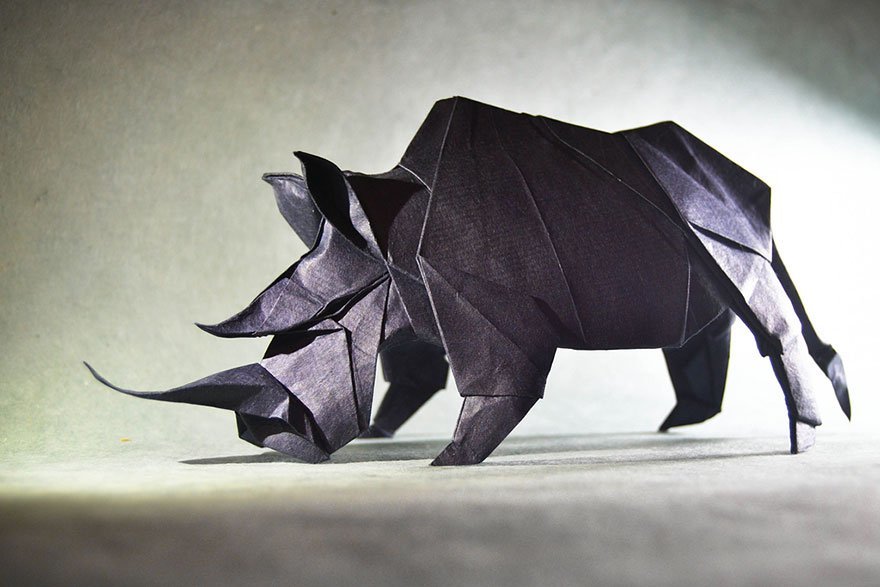 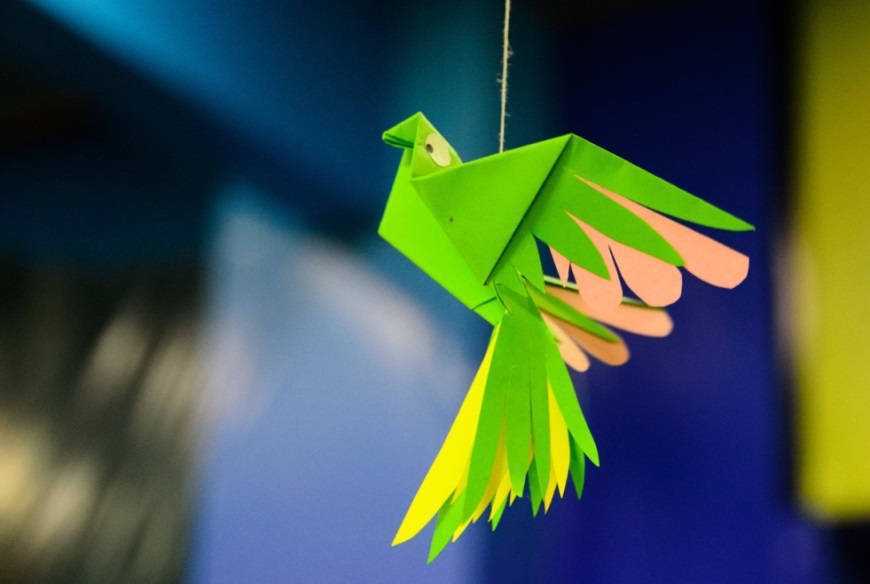 Оригами  - древнее искусство складывания фигурок 	          	          из  бумаги.
Что такое техника артишок?
Это 3D техника
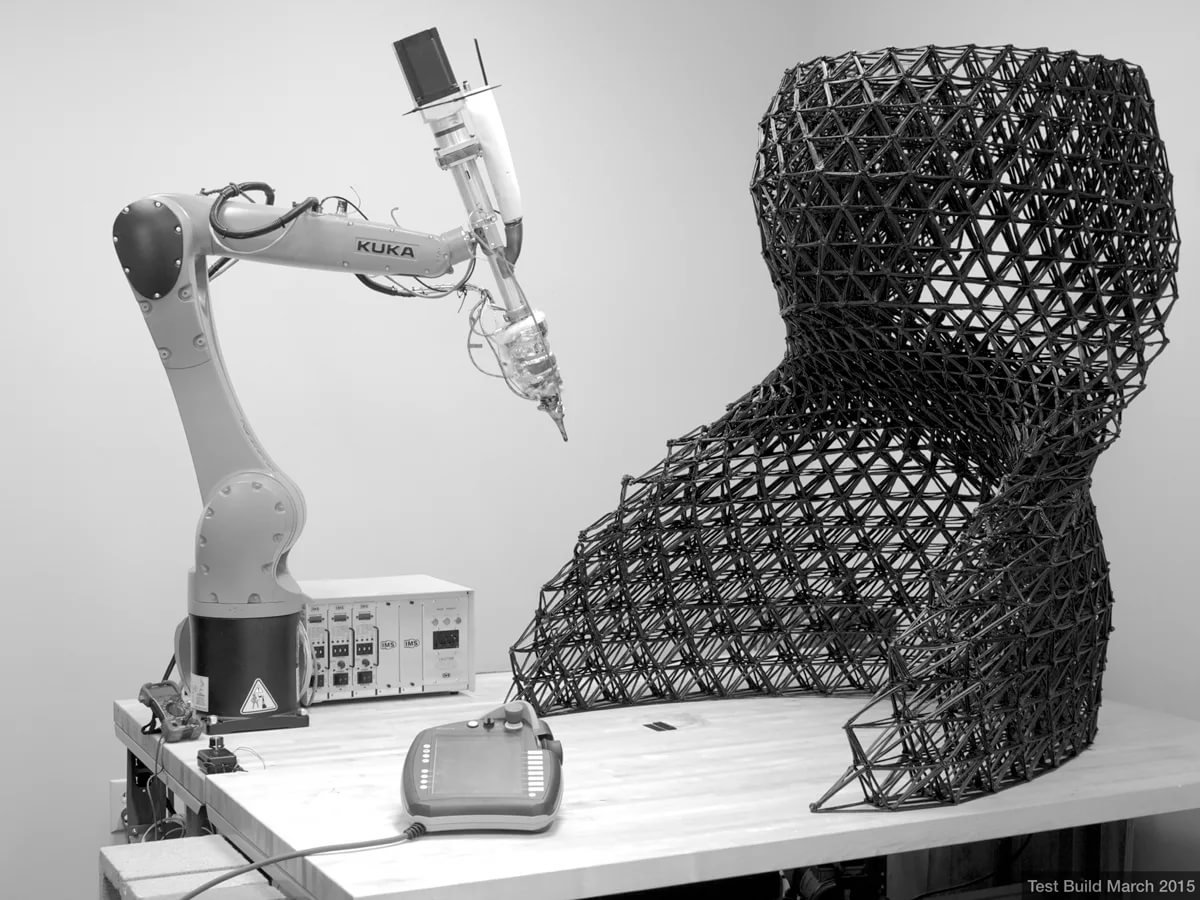 3D техника  -  это техника создания работ в трех измерениях (высота, ширина, длина).
Работы в технике артишок
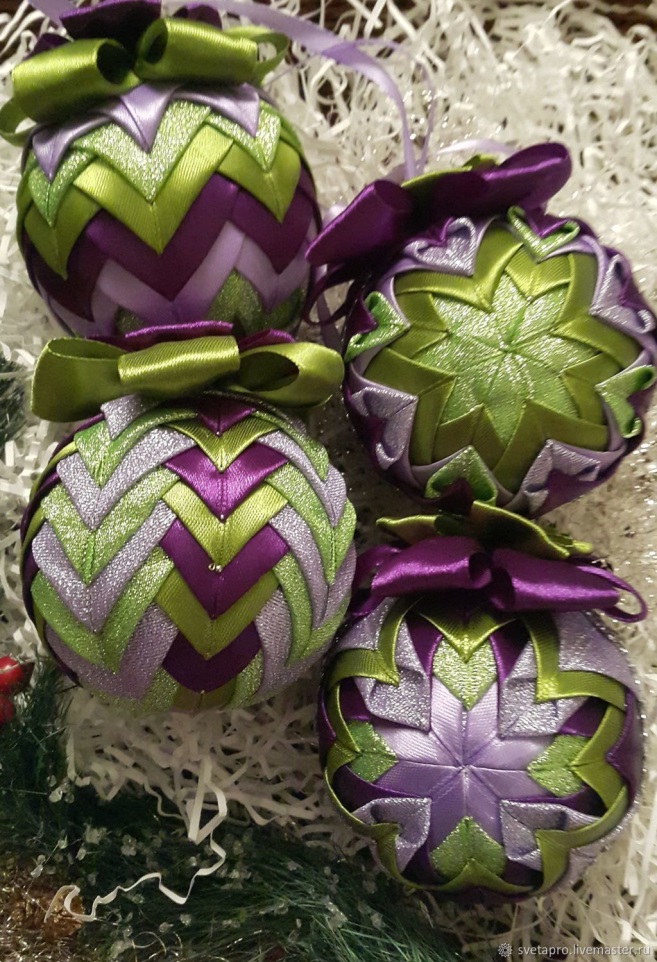 Работы в технике артишок
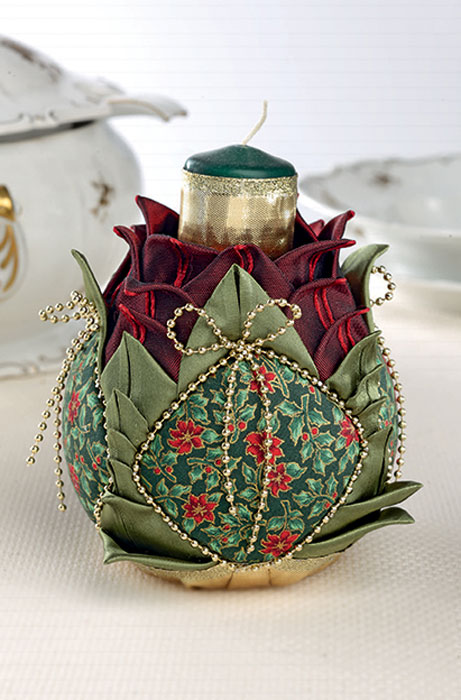 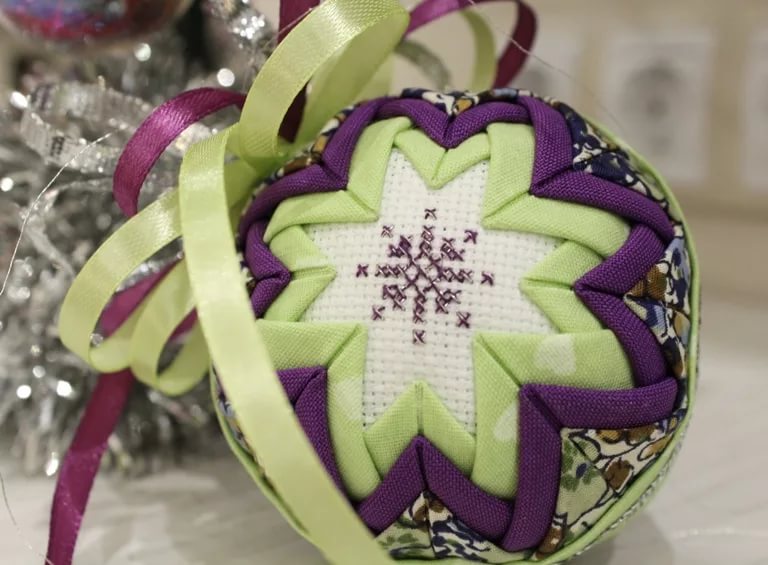 Новогодний шар в технике артишок
Этапы работы
Изготовление середины.
Выкладывание элементов по цветам одновременно с двух сторон шара.
Приклеивание декоративной ленты, соединяющей половинки шара.
Изготовление бантиков.
Сборка шара.
Изготовление шара
Серединка
Изготовление шара
1 ряд
Изготовление шара
2 ряд
Изготовление шара
Зазор между последними рядами должен стать минимальным
Изготовление шара
Приклеивание декоративной ленты
Изготовление шара
Изготовление бантиков
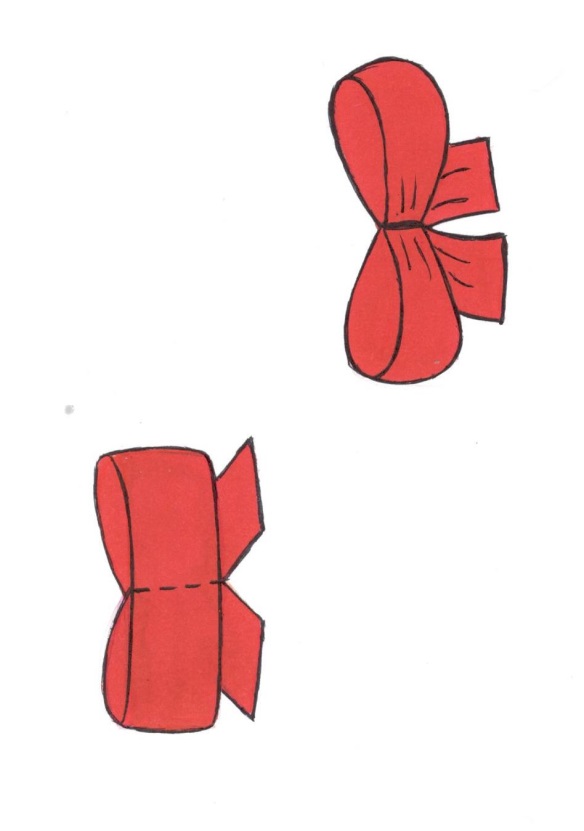 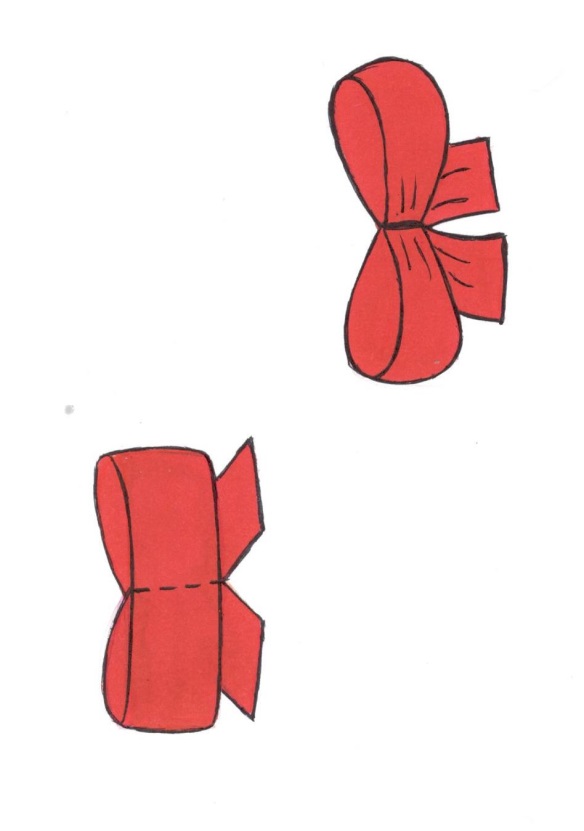 Изготовление шара
Сборка шара
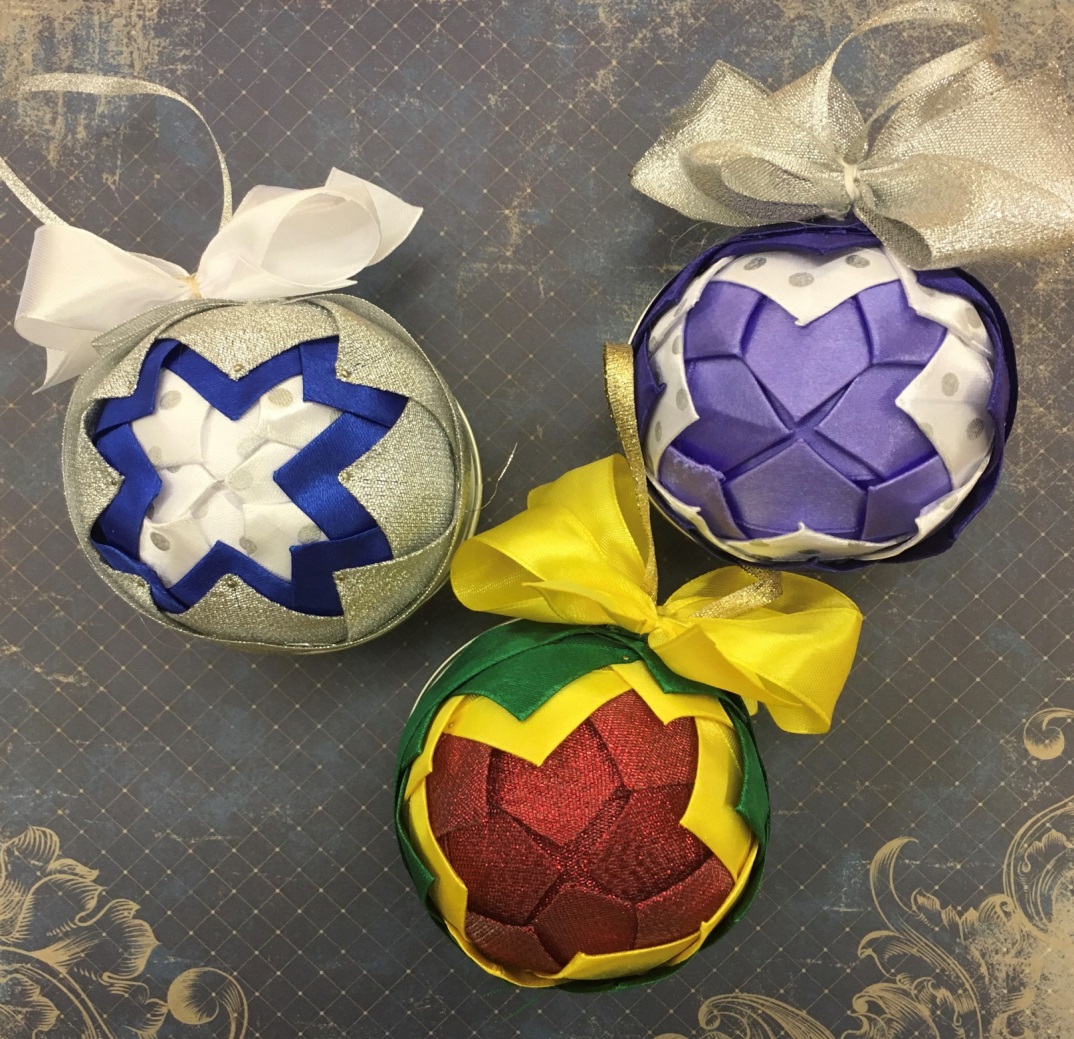